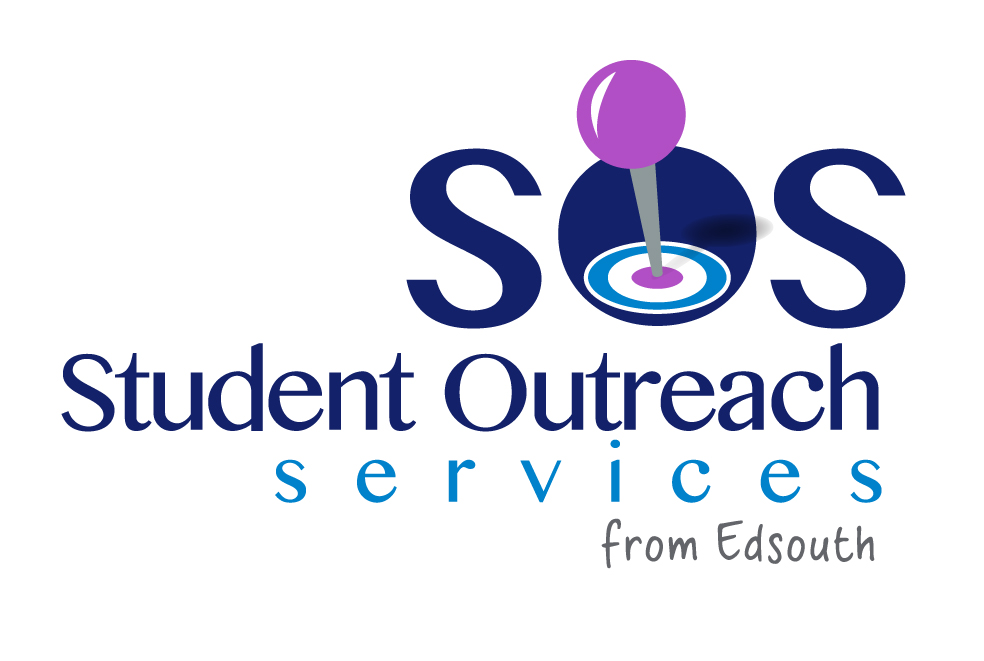 What is YOUR plan after high school?
3
Today you will learn about:
Choosing a Career
Getting into College
Going to College
Paying for School
Choosing a Career
5
Learn More About Yourself
Take a look at:
Your interests
Your skills
Your career goals
Focus on information that
Pertains to your personality
Represents the lifestyle you want
Reflects the goals you have set for yourself
Assure yourself
Volunteer in a related field
Work part time
Take part in a job shadowing program
Participate in an internship once you are in school
6
Begin Your Career Portfolio
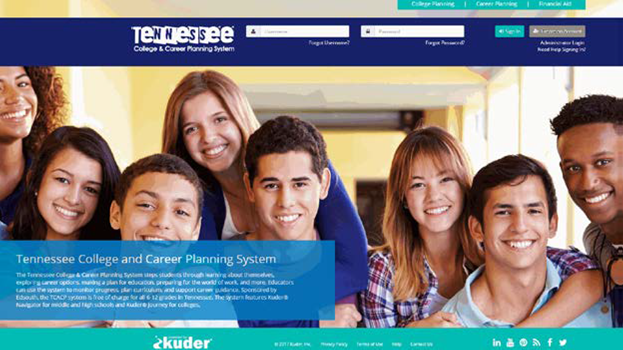 Tennessee College & Career Planning System

Career Interest Assessment

Skills Confidence Assessment

Work Values Inventory
www.planningyourdreams.org
Going to College
8
Top 10 Reasons NOT to Choose a College
Your boyfriend/girlfriend is going there
It has a good football team
1
6
Make the best choice for you!
Your best friend is 
going there
Your school counselor told you to pick it
2
7
It’s a party school
The school is prestigious
3
8
You decided in the 7th grade
The tuition is low
4
9
It looks good in the guidebook
Your mom and dad are alumni
5
10
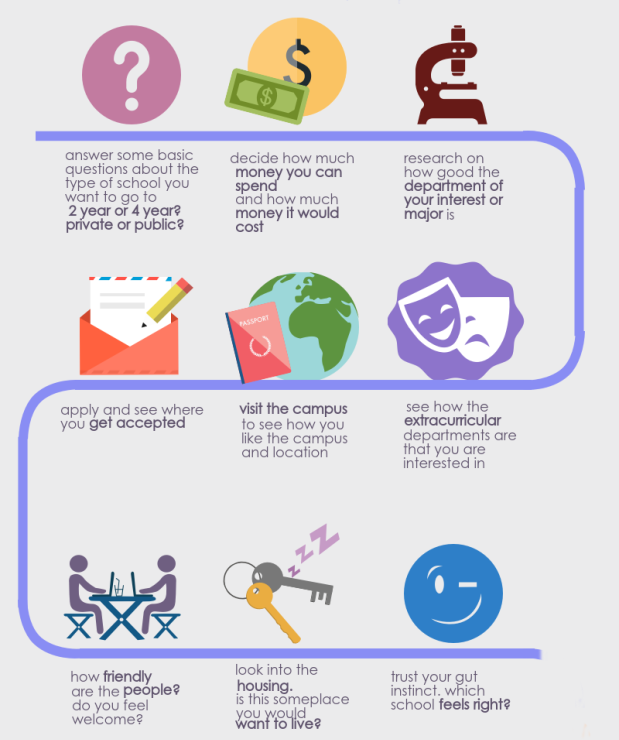 How to Choose Your College
in 9 Simple Steps
10
What can you do now?
Meet with reps
scholarships
Research colleges
- College fairs
- Private visits at your school
- Search engines
- Employer
- Banks
- Churches/civic groups/social organizations
- Internet
- Campus visits
11
Begin your college search at
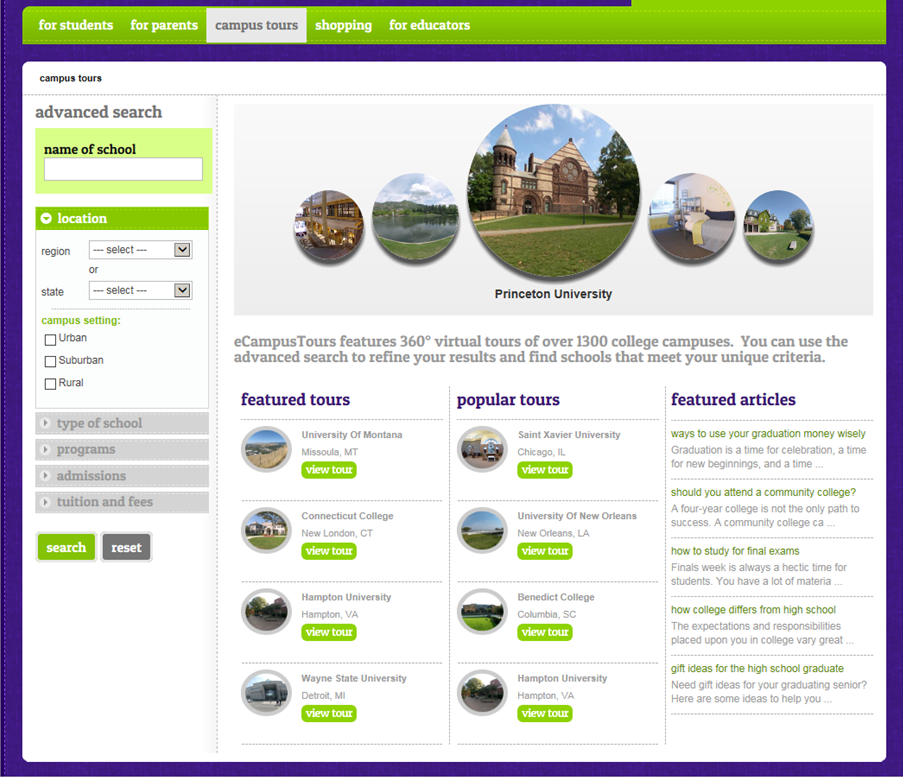 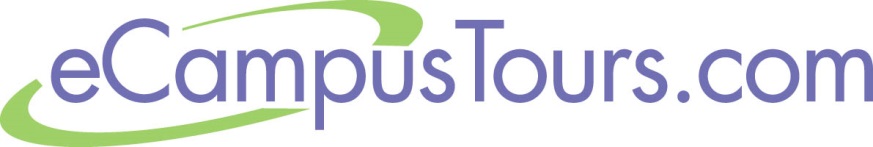 360 degree tours of over 1,300 college campuses

$1,000 Scholarship Giveaway

FREE Scholarship Search

College Planning Newsletter
www.ecampustours.com
12
Make the Most of Your Campus Visit
Call ahead.
Take notes.
Visit residence halls.
Talk to current students.
Meet with the faculty.
Sit in on a class.
Ask questions.
	- Cost of attendance?
	- Housing policy?
	- Scholarships & financial aid?
	- Activities & social groups?
	- Meal plan?
Getting into College
14
Letters of recommendation
Extracurricular activities
Rigor of secondary school record
Particular talent/ability
What do colleges look for in an applicant?
Character & personal qualities
essay
Class rank
Act/sat
Social media
Academic gpa
15
College Admissions & Social Media
Use the “about” section to your advantage

Display appropriate photos/videos

Post content carefully

Choose your “likes” and “follows” wisely
01
02
03
16
Entrance Exams: ACT & SAT
STEP
STEP
STEP
ask
the Admissions Office about details (which test to take, what score you need, etc.)
retake
during senior year
www.act.org
www.collegeboard.org
check
with the school counseling office for registration packets and dates
17
The Application
Deadlines as early as November 1

Varies depending on school

Available online

May include:
- Resume
- Essay
- Recommendation
- Test scores
- Transcript
18
Other Applications
Housing
Scholarships
Special programs

Don’t forget:
- Application fee or fee waiver
- Additional transcripts
- Deadlines
19
Apply Early
Don’t Wait
Meet All Deadlines
Don’t wait until the last minute to submit your applications. Rushing to meet the deadlines displays to college admissions officers that you possess poor time management skills or that you may be unmotivated.
From crafting a creative essay to lining up stellar recommendations, you will have to put a lot of work into your applications. Avoid procrastination in order to submit impressive applications.
After you have researched and made a list of your deadlines, you should organize them by date so you will know which ones take priority. Use a planner or a calendar for easy management of your deadlines.
Paying for School
21
$
How to Get Money for College
$$
Financial Aid = Money that assists students and families in funding their college education
22
Definition of Terms
FAFSA: Free Application for Federal Student Aid

FSA ID: Federal Student Aid ID
The user name and password created to complete the FAFSA

COA: Cost of Attendance
The total amount it will cost to go to college each year (including tuition, fees, room and board, books, etc.)
EFC: Expected Family Contribution
Estimate of a family’s ability to contribute to a year of college expenses; used to determine eligibility for financial aid


SAR: Student Aid Report
Document that gives basic information about your eligibility for financial aid
23
Apply Early for Your FSA ID
Parent and student both need FSA IDs to submit the FAFSA

Apply for FSA ID 1-3 days prior to FAFSA filing, which is available beginning October 1
Important Tips About Your FSA ID
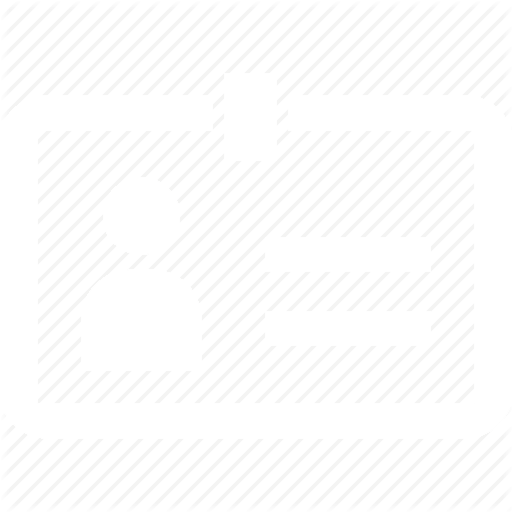 - Email address – Must know login info (your parents need a separate email as well)
- Create a username and password
- SSN and date of birth as shown on SS card
- Mailing address
- 4 challenge questions
- Register your mobile phone number for account recovery using text messages
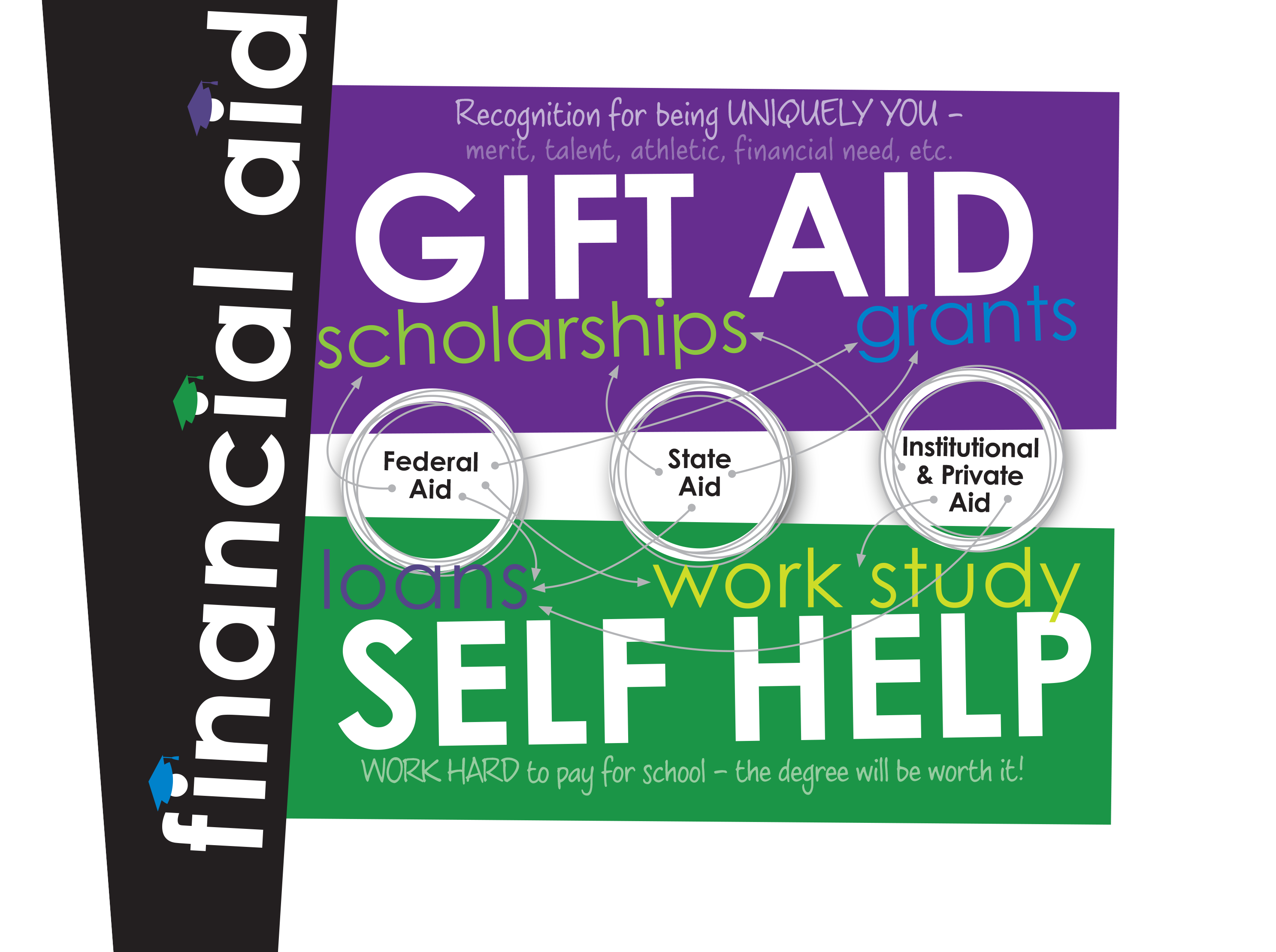 26
Gift Aid: Scholarships & Grants
27
Tennessee Hope Scholarship (Lottery)
Apply by completing the FAFSA
www.tn.gov/collegepays
4 year (Freshman & Sophomore) –
$3,500/year or $1,750/semester
4 year (Junior & Senior) – 
$4,500/year or $2,250/semester
2 year – $3,000/year or $1,500/semester
Award amounts are available for summer
enrollment

21 ACT (980 SAT) OR 3.0 weighted overall GPA
28
General Assembly Merit Scholarship
3.75 GPA weighted

29 ACT (1350 SAT)

Up to $1500 supplement to the Hope Scholarship
29
Tennessee Promise
TCAT, 2-year, 4-year (pursuing an Associate’s degree

Promise application completed by November 1

FAFSA application completed by January 16

8 hours of community service prior to fall enrollment and during year

1 mandatory Promise meeting

Mentor
30
Ned McWherter Scholars Program
3.5 unweighted GPA

29 ACT (concordant equivalent SAT)

$6,000 per year ($3,000 from the state of Tennessee and $3,000 from the college or university attended)

Eligible Tennessee college or university
31
Tennessee Student Assistance Award
Assistance to financially-needy TN residents

FAFSA deadline: ASAP after October 1

Families with EFC $2,100 or less

Prior-year recipients will be awarded first and then new students who meet all requirements
Four-year/two-year private: $4,000
Four-year public: $2,000
Two-year public: $1,300
Career Schools: $2,000
TCAT: $1,000
32
Wilder-Naifeh Technical Skills Grant
TN College of Applied Technology

FAFSA application

$2,000 per year

No ACT or GPA requirement
Self-Help Aid: Employment & Loans
33
34
How do I apply?
Stafford Loan
Pell grant
State Aid Programs
FAFSA – Free Application for Federal Student Aid

College or University – Institutional Aid

Other sources of aid – Outside scholarships and loans
Work study
SEOG
35
FAFSA: Free Application for Federal Student Aid
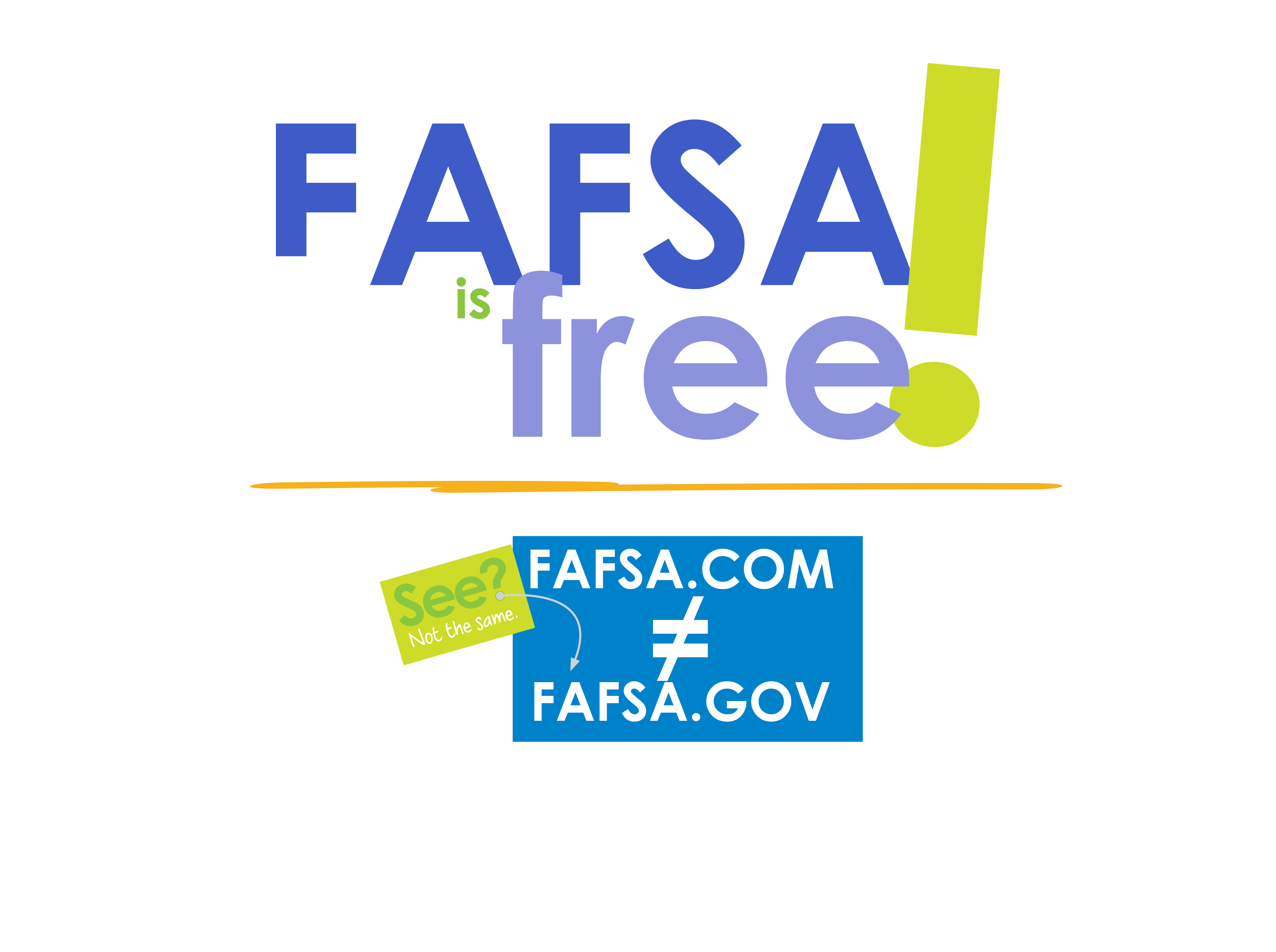 When?
FAFSA will be available to seniors beginning October 1

How?
Register for an FSA ID and complete the FAFSA at www.fafsa.gov

Remember…
Must reapply
Priority deadlines
Keep copies of everything
36
The Financial Aid Award Notification
Based on the FAFSA and college aid applications

Details all of the aid you are receiving

Must individually accept/deny all parts of the award

Must return to the college by the deadline

May be other institutional applications to complete
Check your student portal often, as most approvals will be done electronically. Read all information carefully!
37
How does the FAFSA work?
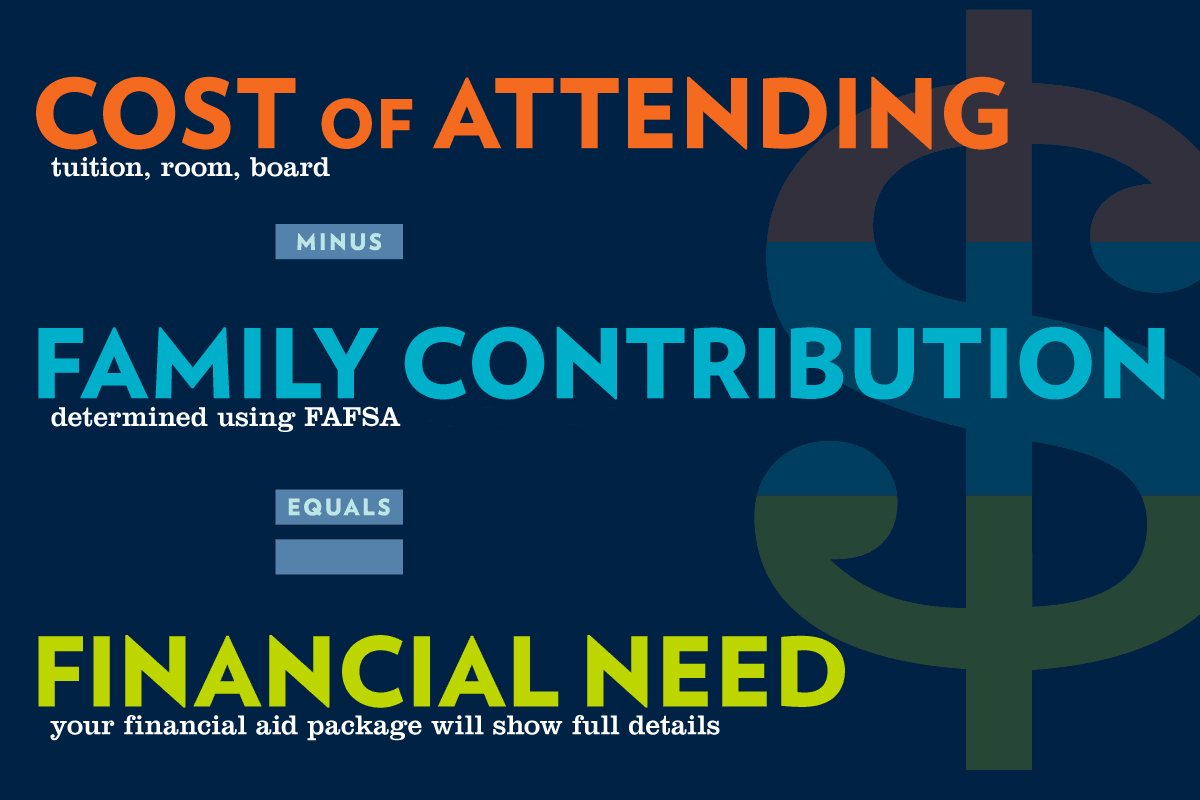 After completing and submitting the FAFSA, students will receive the Student Aid Report (SAR) via email within 3-5 days OR in the mail within 7-10 days with their Expected Family Contribution (EFC).
Sample Student Portal
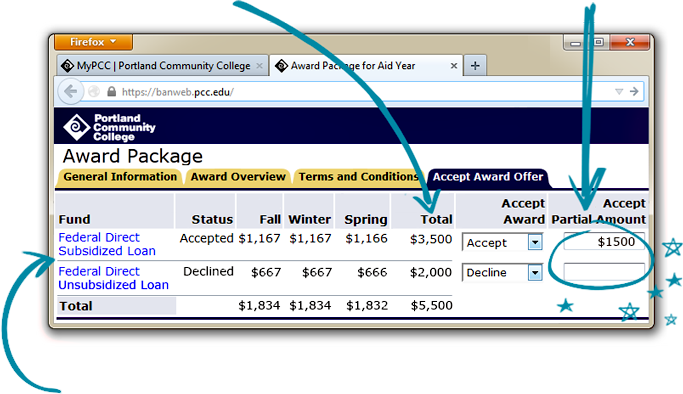 39
Additional Costs to Think About
Start up costs:
- Gas to and from school
- Comforter, bedding, curtains
- Microwave
- Mini fridge
- Computer, etc.
Consider saving your graduation money or having a trunk party to assist you in obtaining many of the items you’ll need.
40
Fall of Your Senior Year
41
Spring of Your Senior Year
Complete remaining paperwork with your college(s), including award notification
Return your Intent to Enroll to your school of choice (usually by May 1)
Complete any scholarship paperwork and community service requirements
42
Summer Before You Enroll
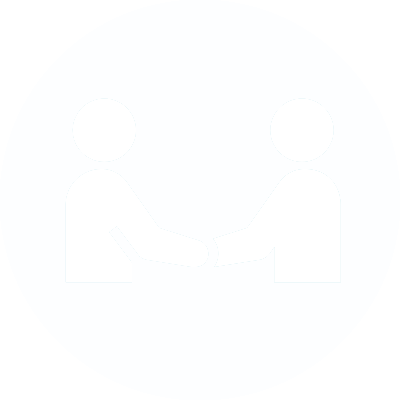 Attend New Student Orientation
Get Ready!!
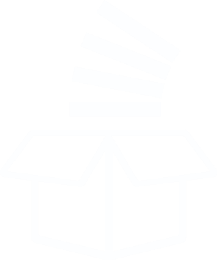 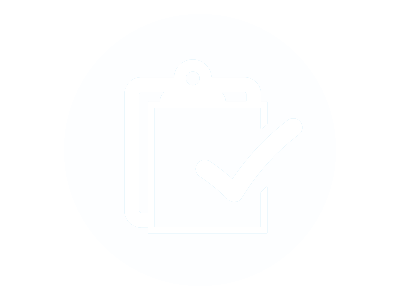 Finish any last minute details with your school
43
Top 5 Things to Learn Before You Go Off to College
Live on a fixed budget

Laundry

Balance a checkbook

Cook basic meals

Time management
44
After You Enroll
Career Services

Internships

Practical experiences

Get involved

Ask for help
Follow Us
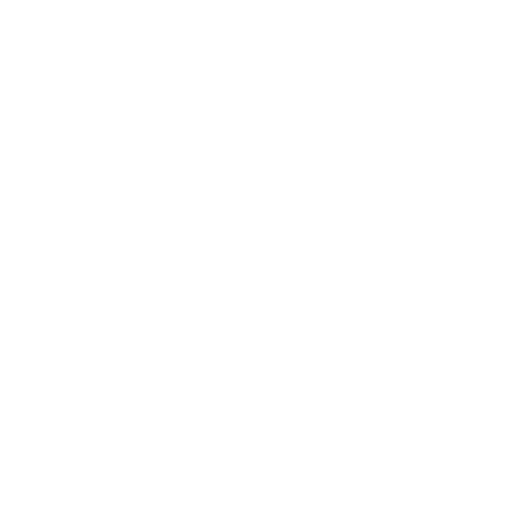 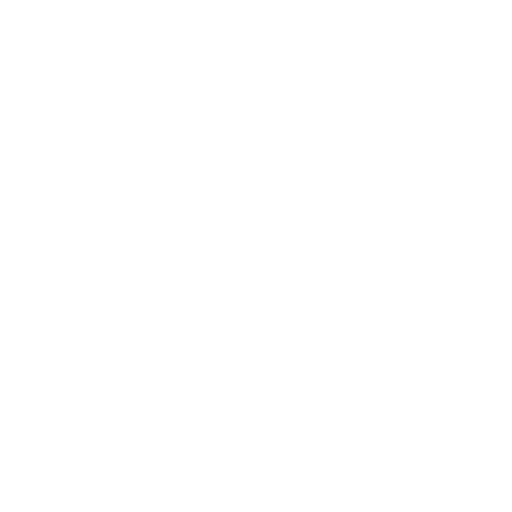 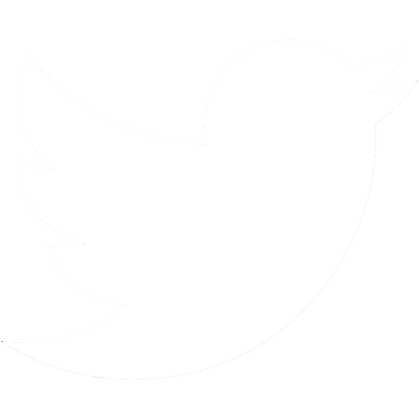 @Edsouthsos
@ecampustours
@Edsouthsos
@ecampustours
@Edsouthsos
@ecampustours
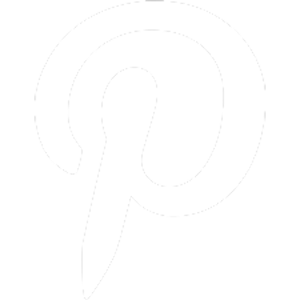 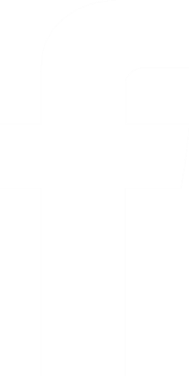 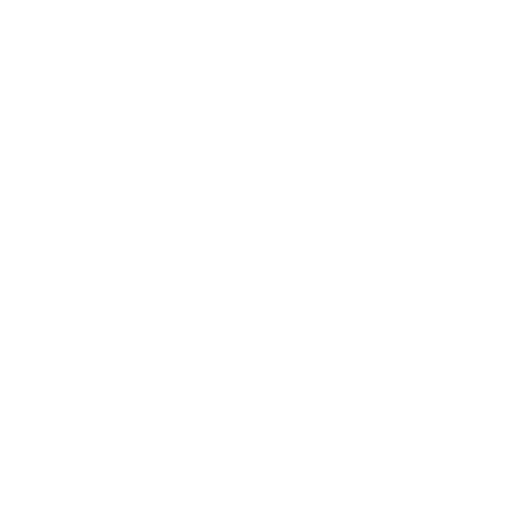 @studentoutreachservices
@ecampustours
Student outreach services from edsouth
@ecampustours